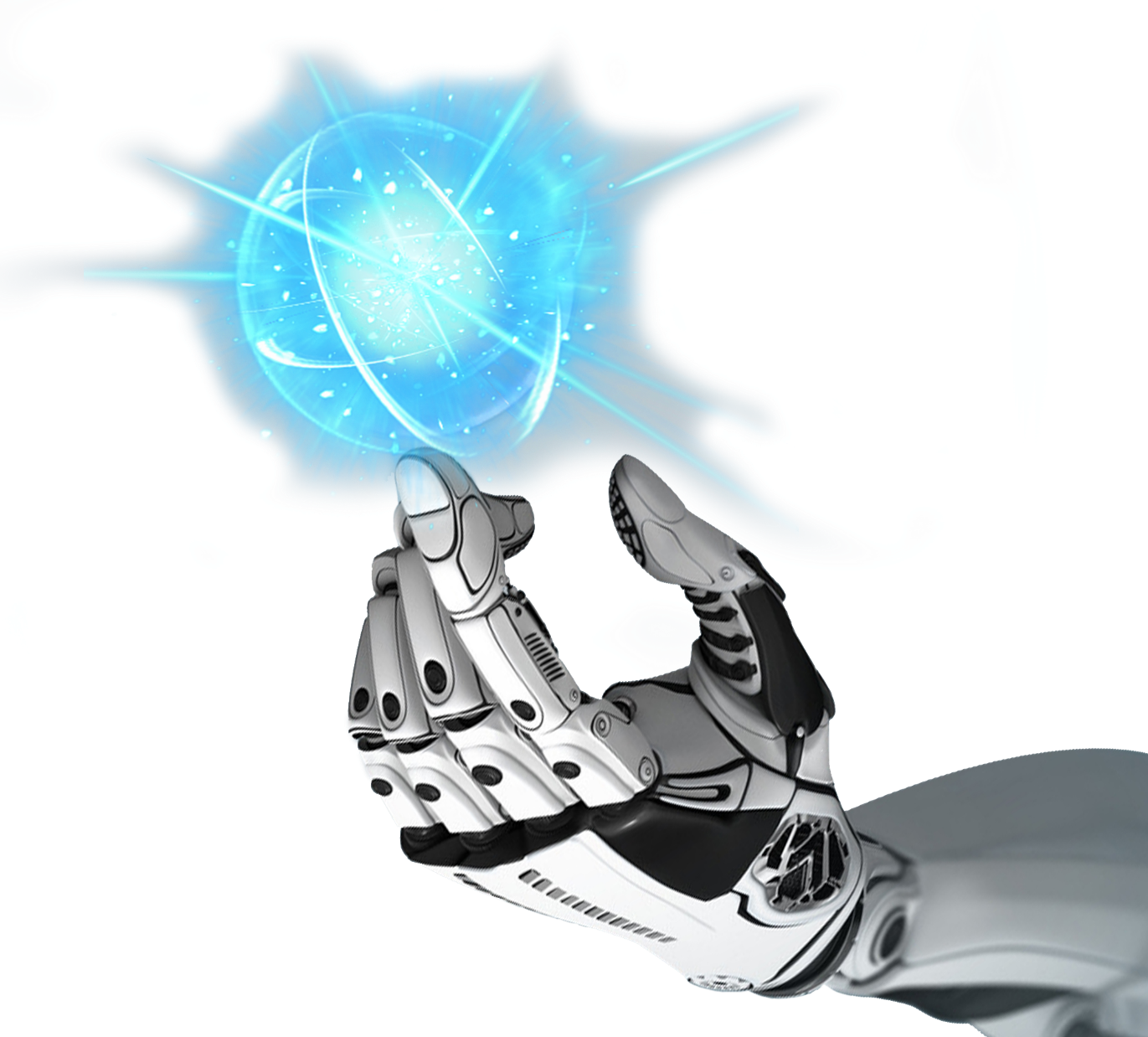 机器学习
基本要求
不迟到，不早退，不旷课
缺课满1/3以上
上课不干与学习无关的事情
按时完成课后作业
2023/8/27
2
学习目标
掌握机器学习的基本概念；掌握Scikit-learn库的使用，能基于Python语言和Scikit-learn库实现机器学习的简单应用；理解经典的机器学习算法，为后续运用人工智能技术应用开发奠定知识和技术基础；具备分析和解决实际问题的能力；具备职业素养意识和创新意识，为以后从事人工智能技术应用开发奠定基础。
2023/8/27
3
授课内容
2023/8/27
4
[Speaker Notes: 机器学习是目前信息技术中最激动人心的方向之一]
考核方式
总评成绩=过程考核成绩（50%）+终结性考核（40%） 
其中：
过程考核成绩=各单元评价总成绩╳各单元权重；
环境安装与配置
上课使用：PyCharm或者Jupyter
课前：看视频和PPT；尝试安装环境；
课中：环境安装过程中的问题讨论及解决；
课后：认真复习。
相关软件
Windows:
PyCharm
Anaconda+PyCharm
Vmware（VirtualBox）+Ubuntu+PyCharm

Ubuntu:
PyCharm(Python)
2023/8/27
8
下载地址
https://www.jetbrains.com/    PyCharm官网
https://www.anaconda.com/download/    Anaconda官网
http://scikit-learn.org/stable/      scikit-learn机器学习库
https://www.python.org/     Python官网

http://mirrors.ustc.edu.cn/        科大镜像(Ubuntu)
9
2023/8/27
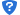 Anaconda
1、windows
https://mirrors.tuna.tsinghua.edu.cn/anaconda/archive/Anaconda3-2020.07-Windows-x86_64.exe
2、Linux https://mirrors.tuna.tsinghua.edu.cn/anaconda/archive/Anaconda3-2020.07-Linux-x86_64.sh
PyCharm
1、windows
https://download.jetbrains.8686c.com/python/pycharm-community-2020.2.1.exe

2、Linux 
https://download.jetbrains.8686c.com/python/pycharm-community-2020.2.1.tar.gz
任务一：开发环境搭建（课本8-12页）
Python安装：根据课本提示完成python安装，在命令行界面输入python，显示python安装版本信息，则安装成功。
安装Pycharm，现在社区版本和标准版都行，安装提示安装，也可安装其他教程。
安装库文件：File       Setting          Project interpreter步骤安装numpy、 pandas、 Matplotlib、 Scipy 、Scikit-learn。
安装Anaconda 利用其中的jupter notebook来实现案例，Anaconda中已经集成了大多数可用的操作库，方便快捷。